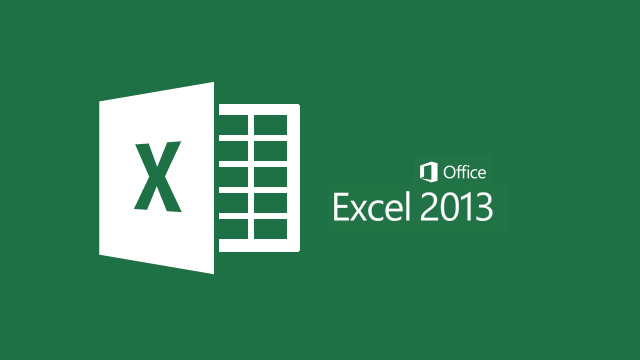 Факт № 1.
Первым сверхпопулярным приложением Microsoft стал Microsoft Excel.
Тема урока
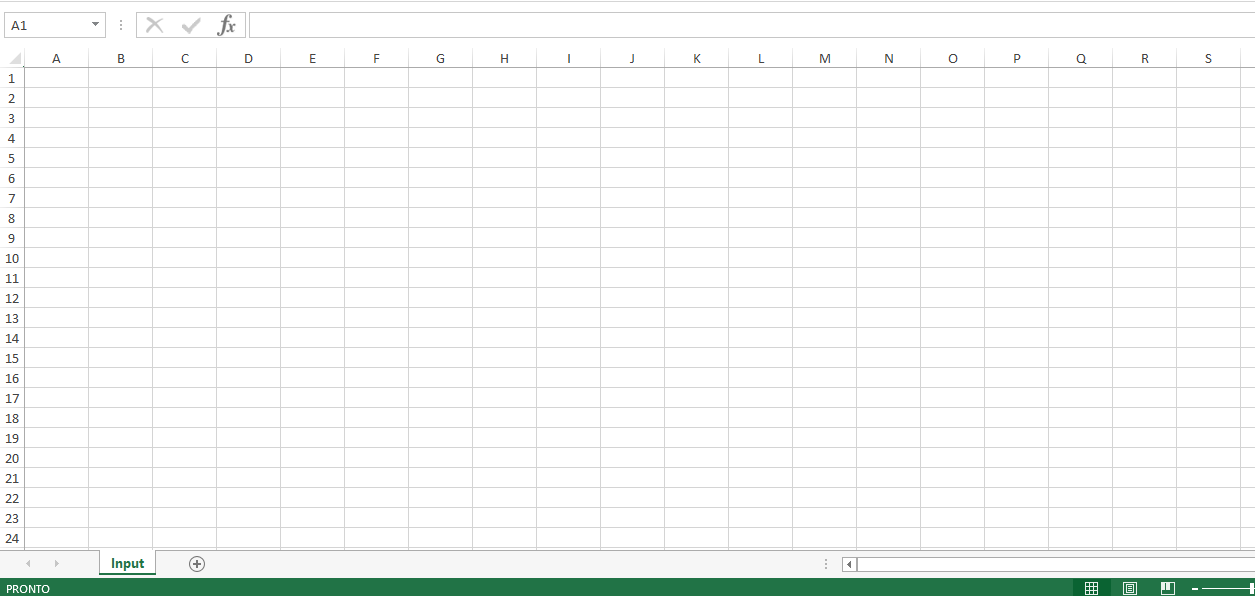 ОСНОВНЫЕ ОПРЕДЕЛЕНИЯ
Электронные таблицы – это одно из эффективных средств обработки табличной информации и организации расчетов.
Табличный процессор -  это  класс программных средств, предназначенных специально для создания и обработки таблиц.
Электронная таблица - документ, который имеет табличную структуру, состоит из  столбцов и строк.
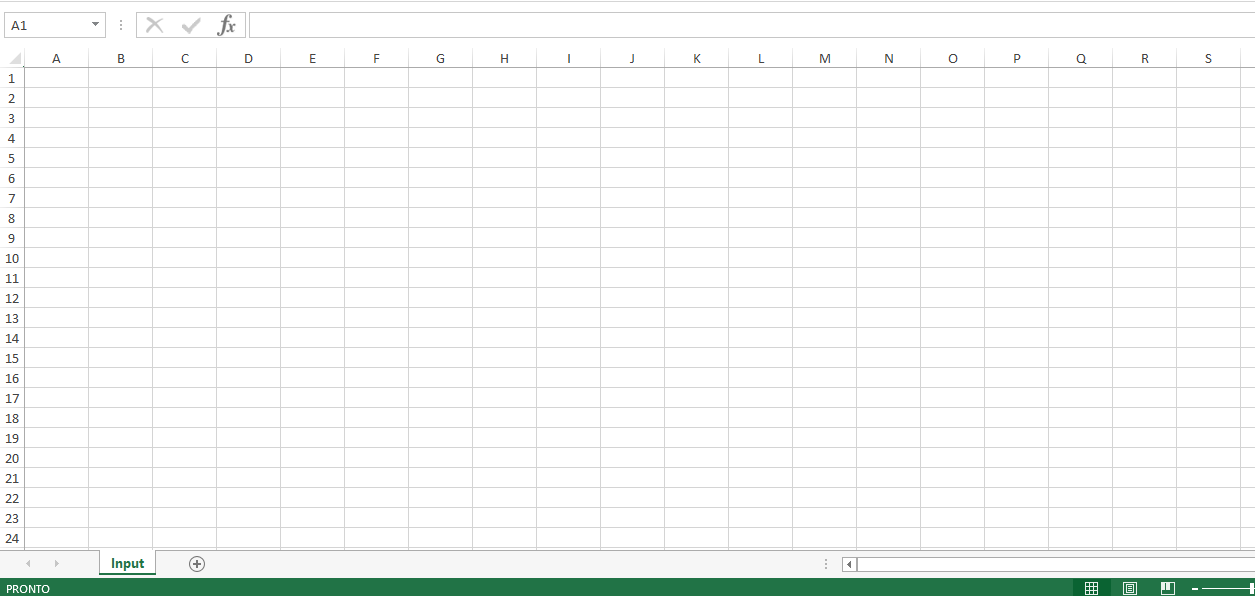 ИНТЕРФЕЙС ПРОГРАММЫ
Заголовки столбцов
Выбранная ячейка
Выделить весь документ
Строка формул
Номера строк
Рабочая область листа
Кнопки прокрутки вкладок листов
Текущий лист
Вкладки невидимых листов
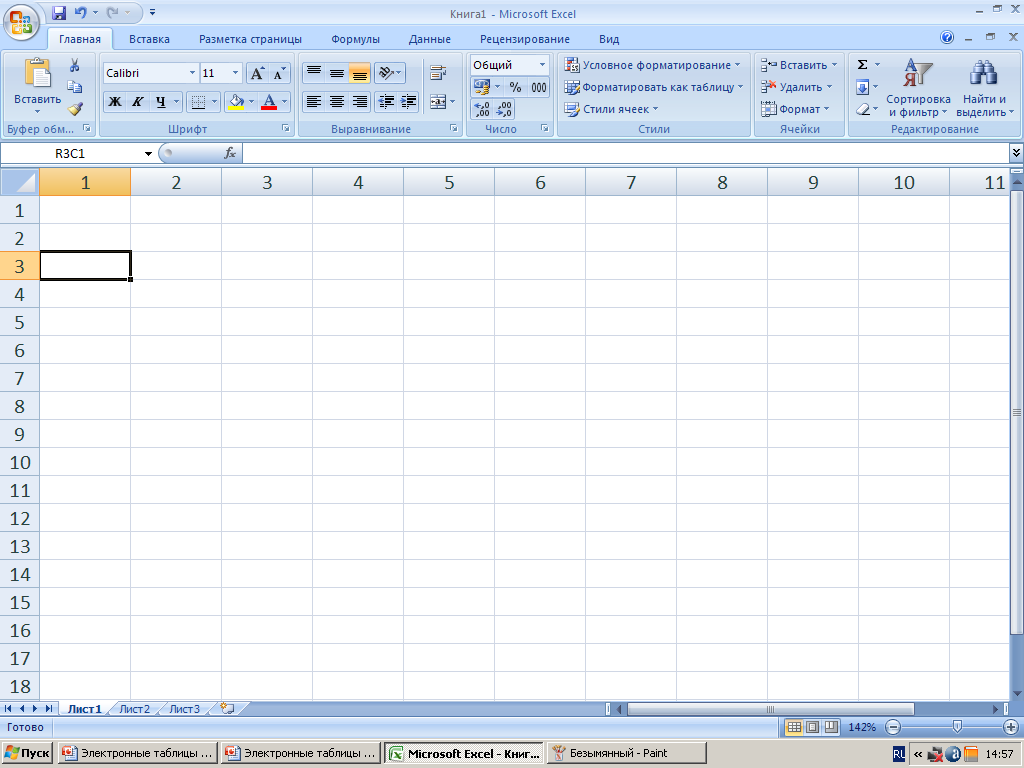 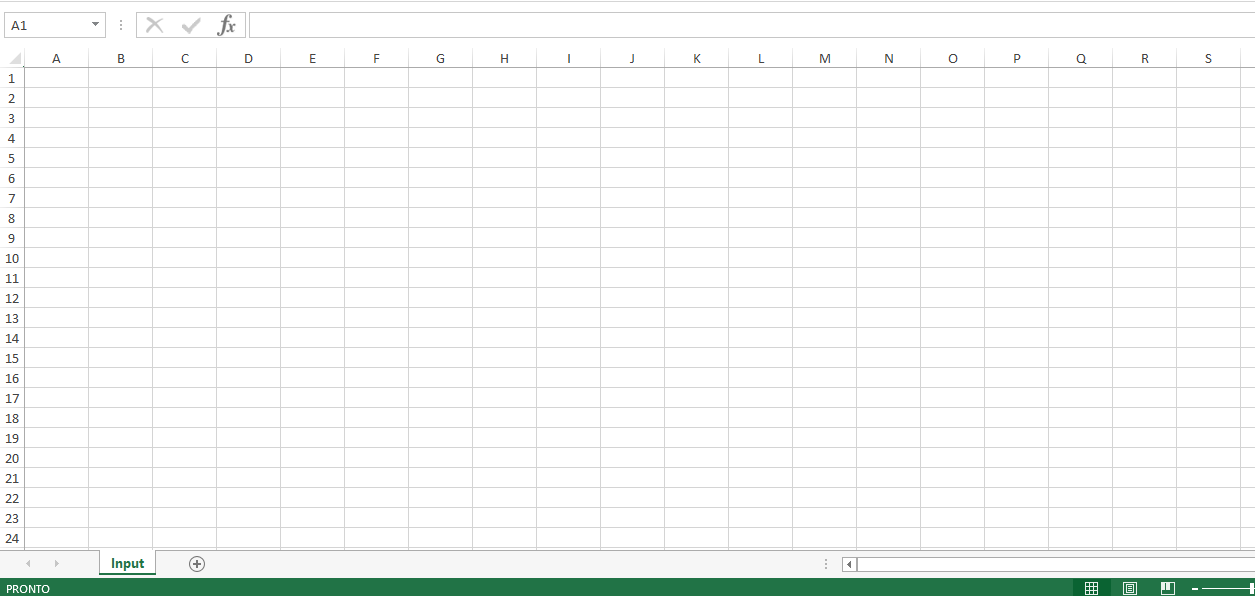 ИНТЕРФЕЙС ПРОГРАММЫ
Столбец – все ячейки, расположенные в одном вертикальном ряду таблицы.
Ячейка – элементарный объект электронной таблицы, расположенный на пересечении столбца и строки. 
Строка – все ячейки, расположенные на одном горизонтальном уровне.
Диапазон ячеек – группа смежных ячеек, которая может состоять из одной ячейки, строки (или ее части), столбца (или его части), а также из совокупности ячеек, охватывающих прямоугольную область таблицы.
Факт № 2.
Слово «Excel» в переводе с английского означает "превосходить, выделяться".
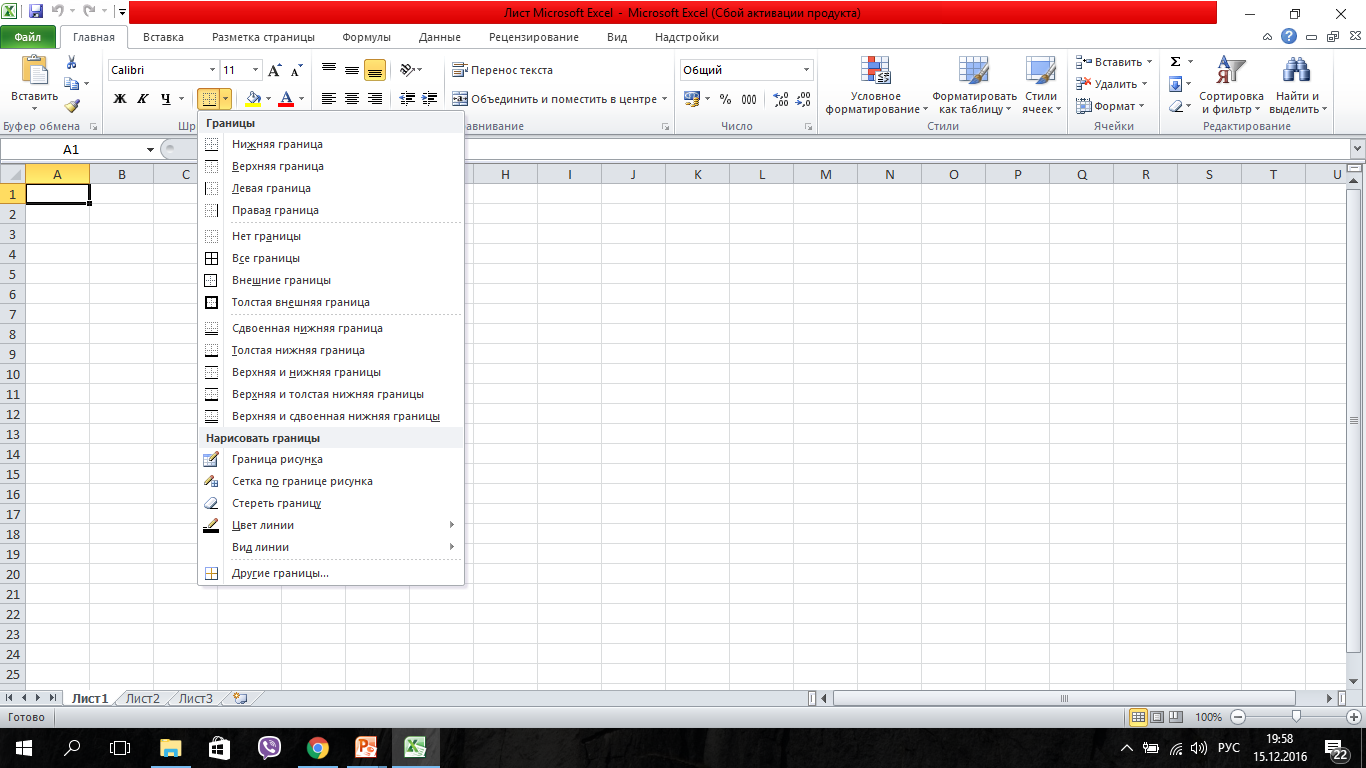 ГРАНИЦЫ ТАБЛИЦЫ
Главная 
Шрифт  
Границы
По умолчанию все ячейки в Excel скрыты или находятся в не активном состоянии, т.е. для их активации нужно создать границы ячеек.
Факт № 3.
Для того, чтобы получить сертификат Microsoft Office Specialist уровня Expert, необходимо сдать либо экзамен по Microsoft Word, либо экзамен по Microsoft Excel.
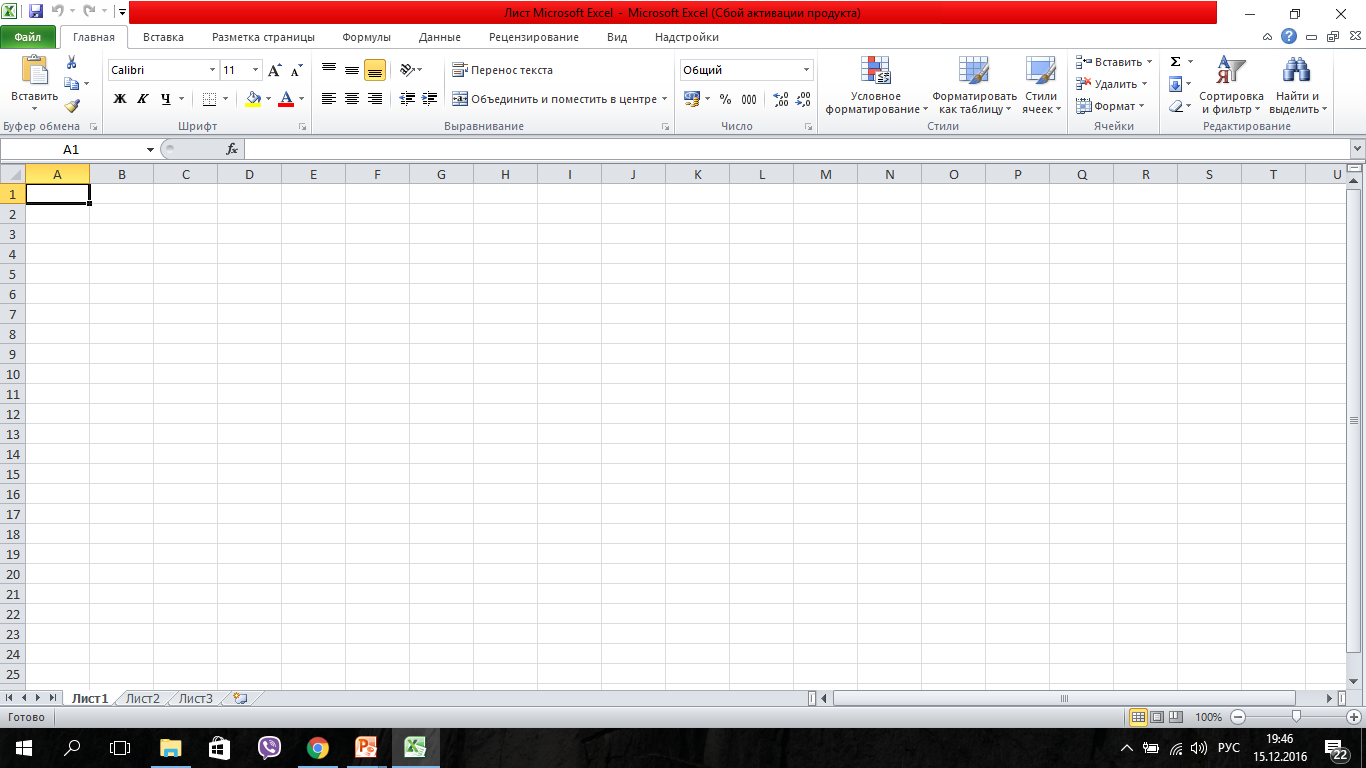 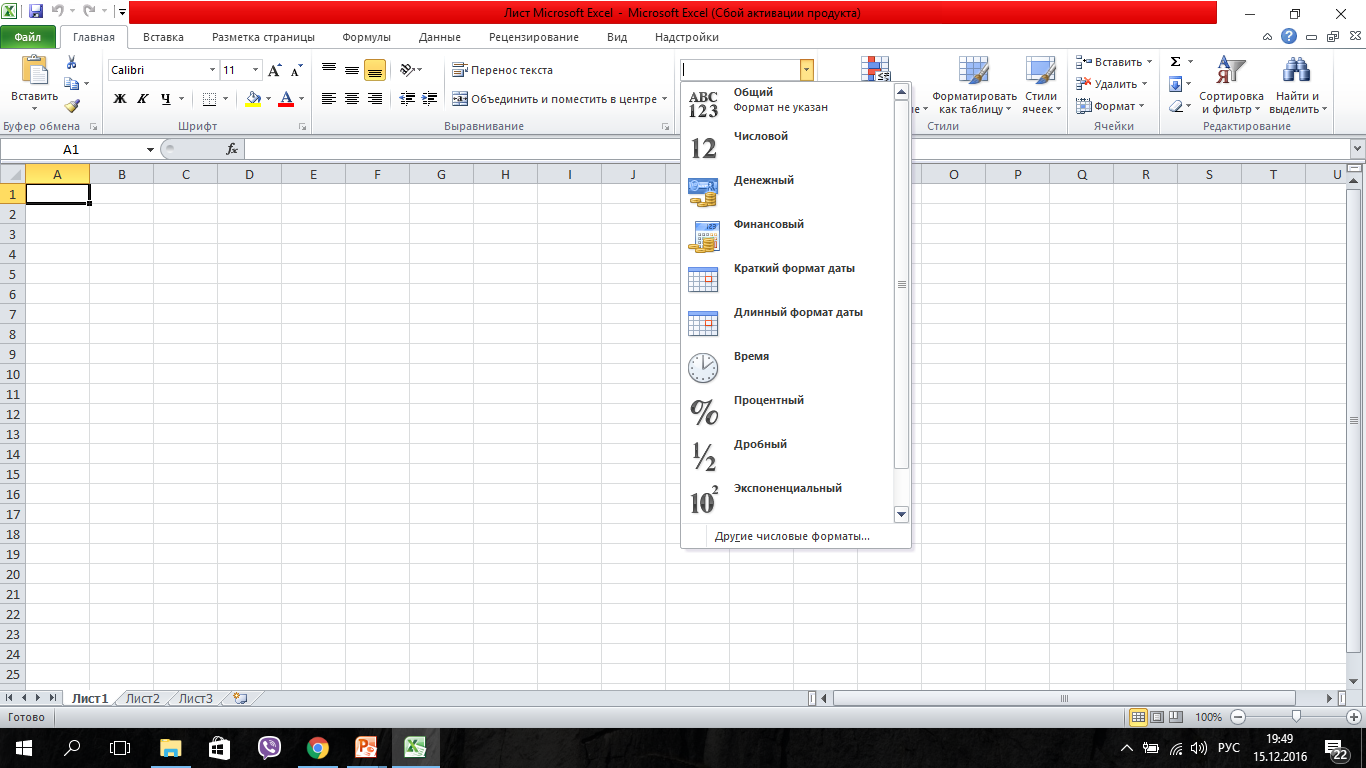 ФОРМАТ ЯЧЕЕК
Общий формат
Общий формат используется по умолчанию и позволяет вводить любые данные (числа, текст, даты, время и т.д.), которые распознаются и форматируются автоматически
Д.З. - Описать все форматы ячеек.
Факт № 4.
Люди, которые хорошо разбираются в математике, обычно лучше справляются с практическими работами в Excel
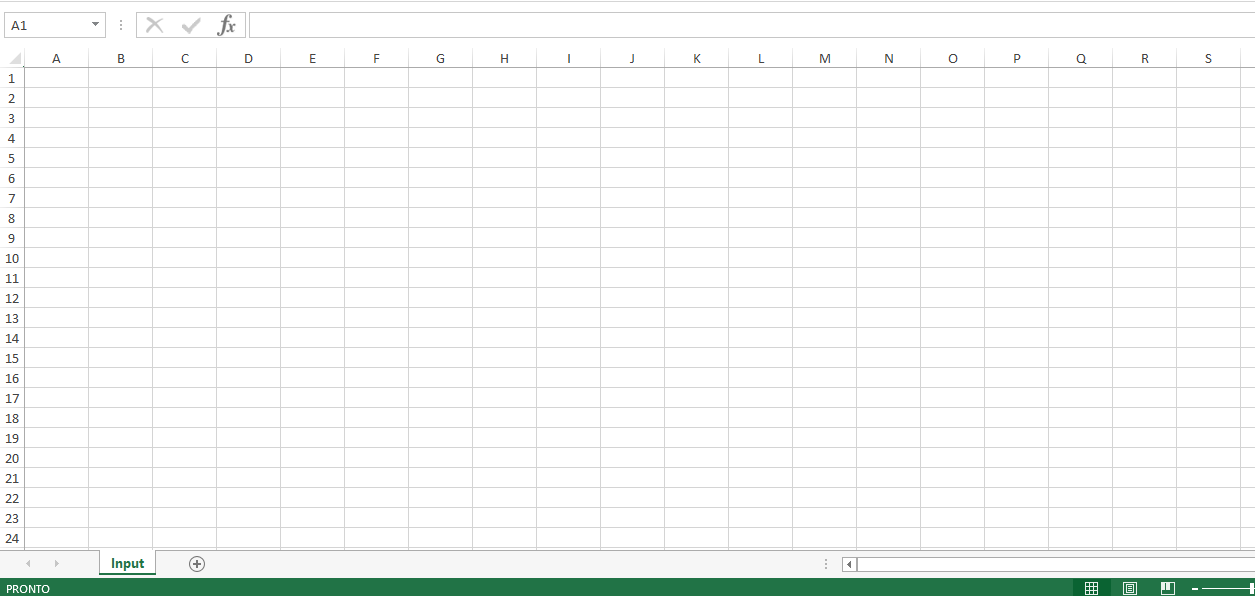 МАСТЕР ФУНКЦИЙ
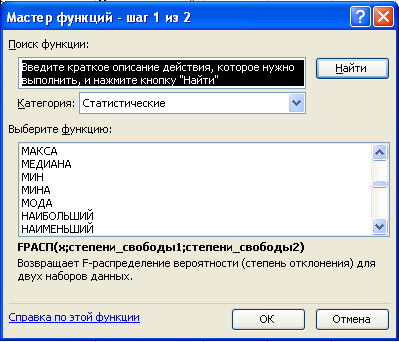 Диалоговое окно, в которых Excel ведет пользователя от выбора нужной функции до настройки всех аргументов. 
В Excel 2013, в отличие от более ранних версий Excel, это диалоговое окно называется не Мастер функций, а Вставка функции
Факт № 5.
Пакет Microsoft Excel насчитывает около 300 встроенных функций: математических, статистических, логических, финансовых, для работы с текстом и базами данных.
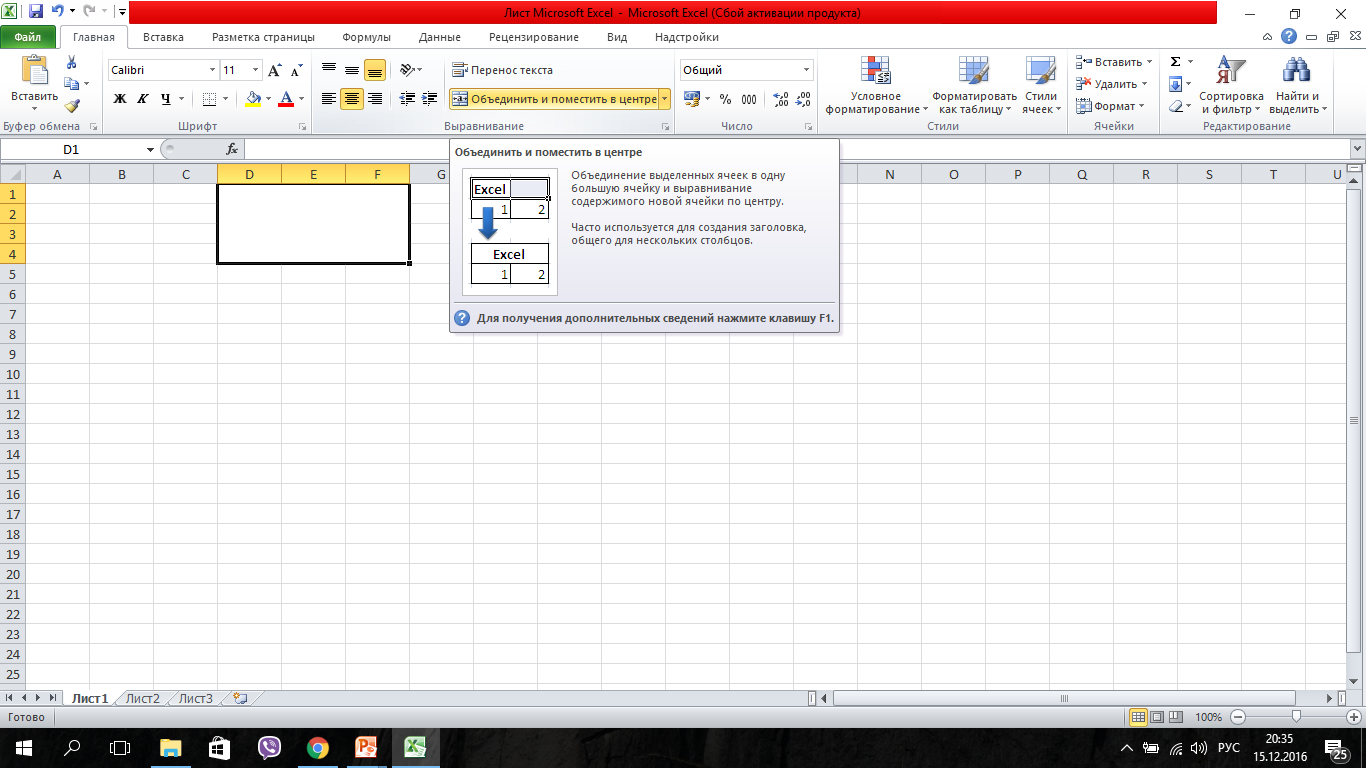 ОБЪЕДИНИТЬ ЯЧЕЙКИ
Факт № 6.
Microsoft Excel сначала появился на компьютерах Apple (iwork), а уже потом на Windows.
Пример 1. Найти сумму
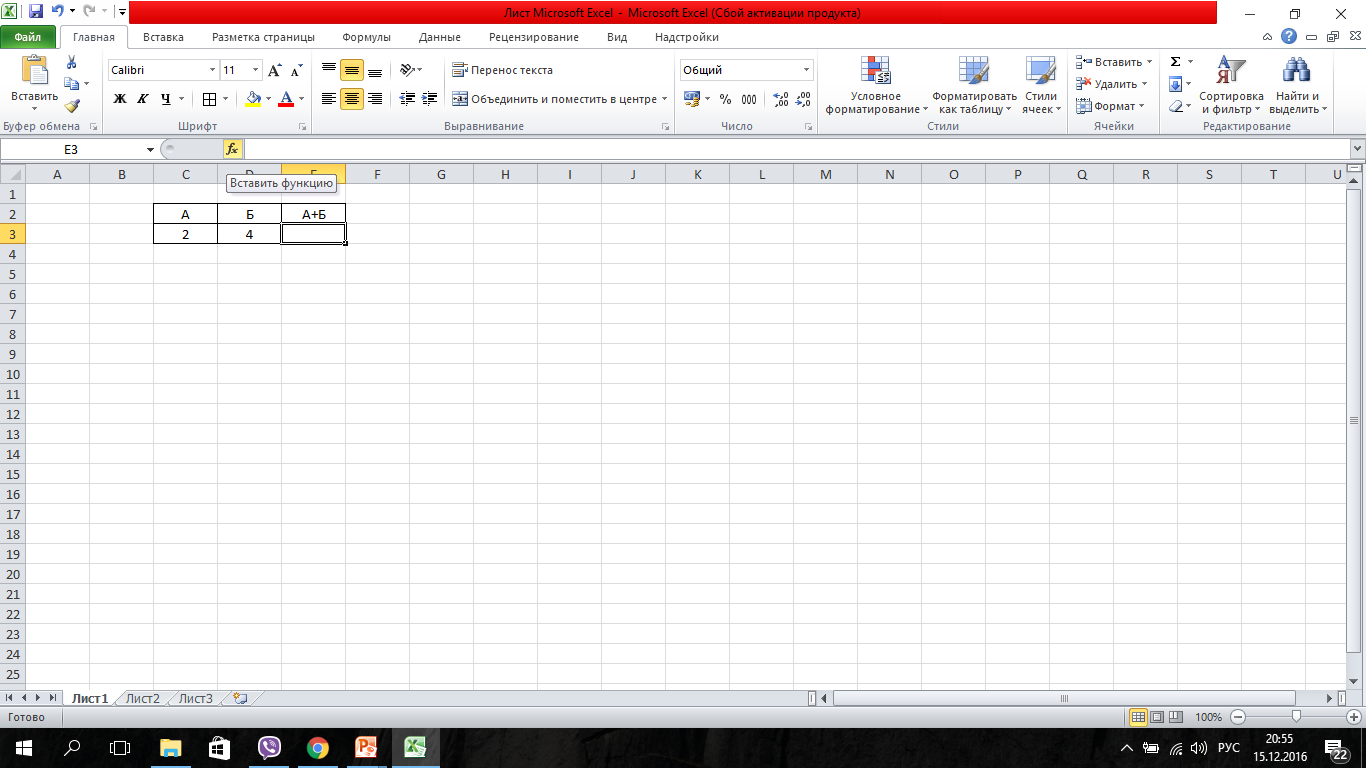 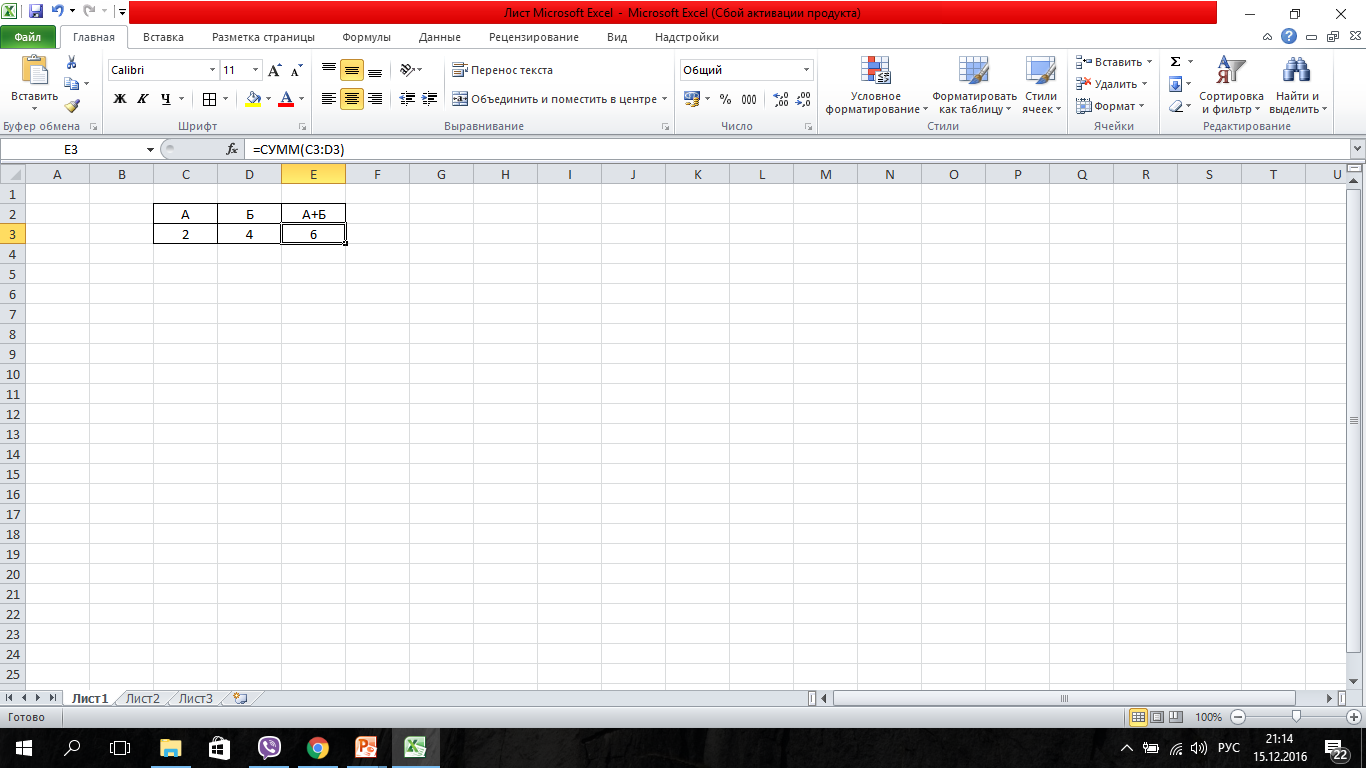 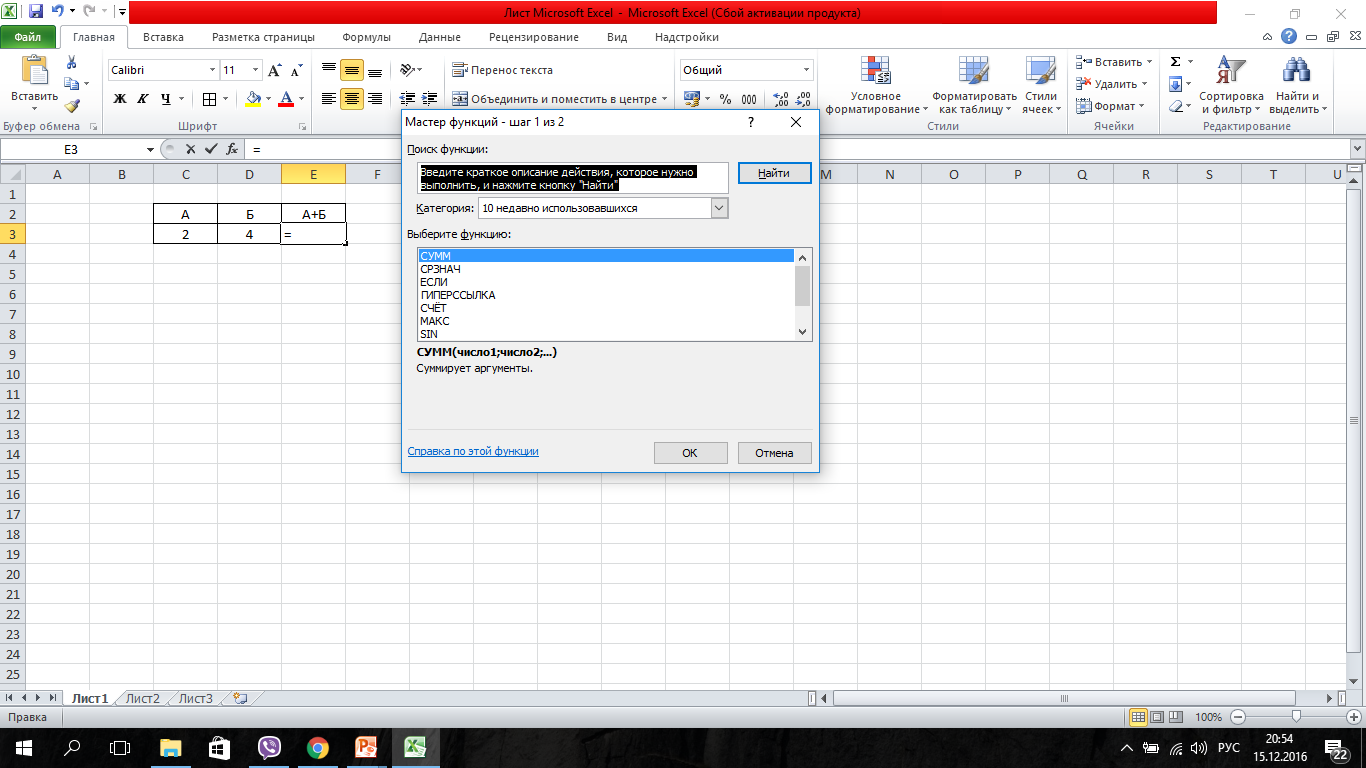 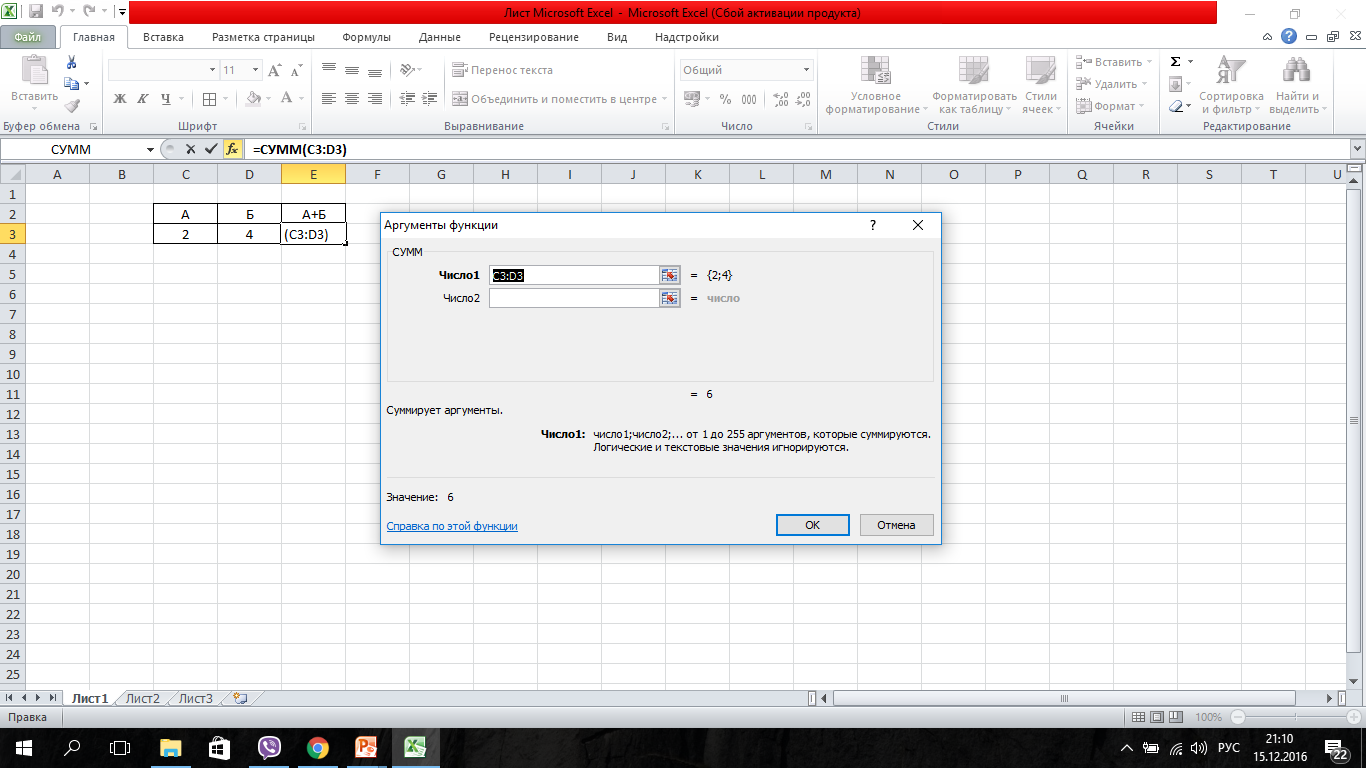 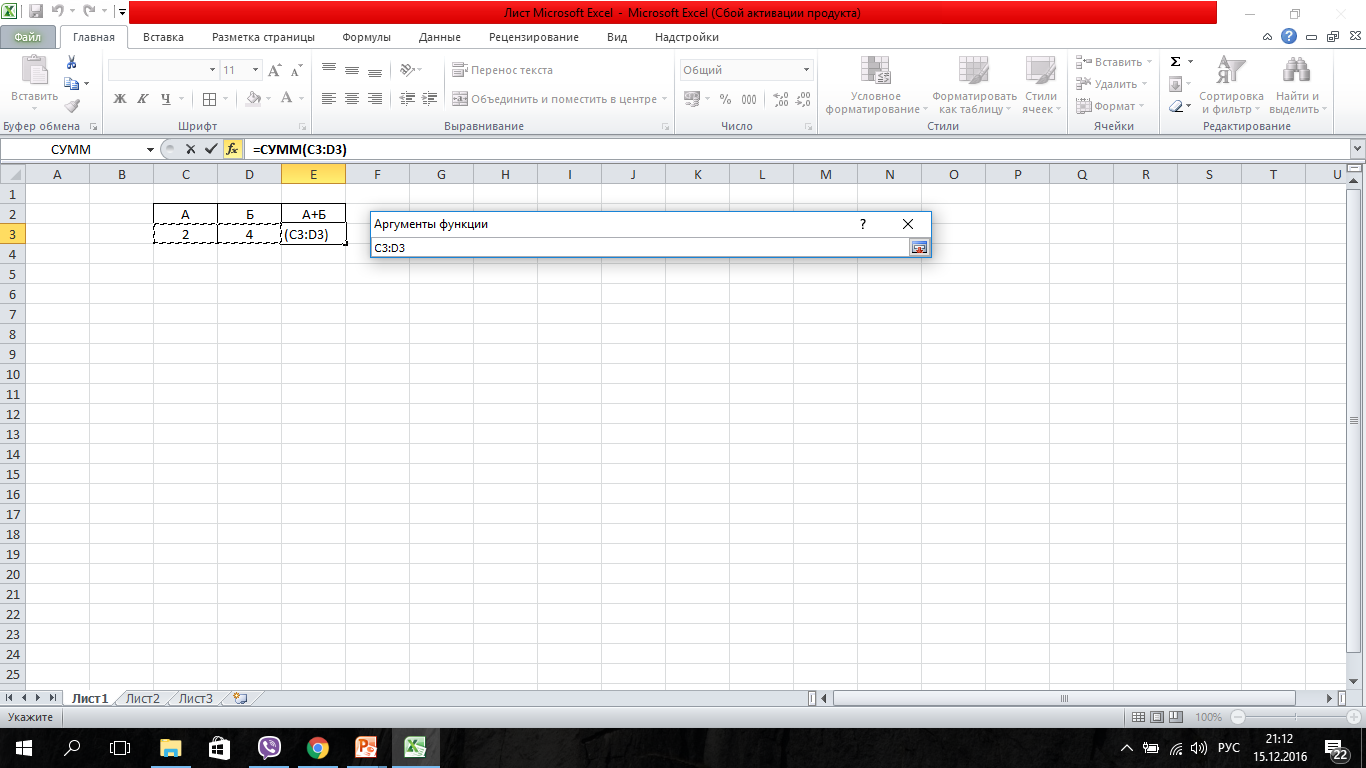 1. Выбор ячейки.
2. Мастер функций.
3. Поиск и выбор формул.
4. Назначить диапазон.
5. Ввести данные.
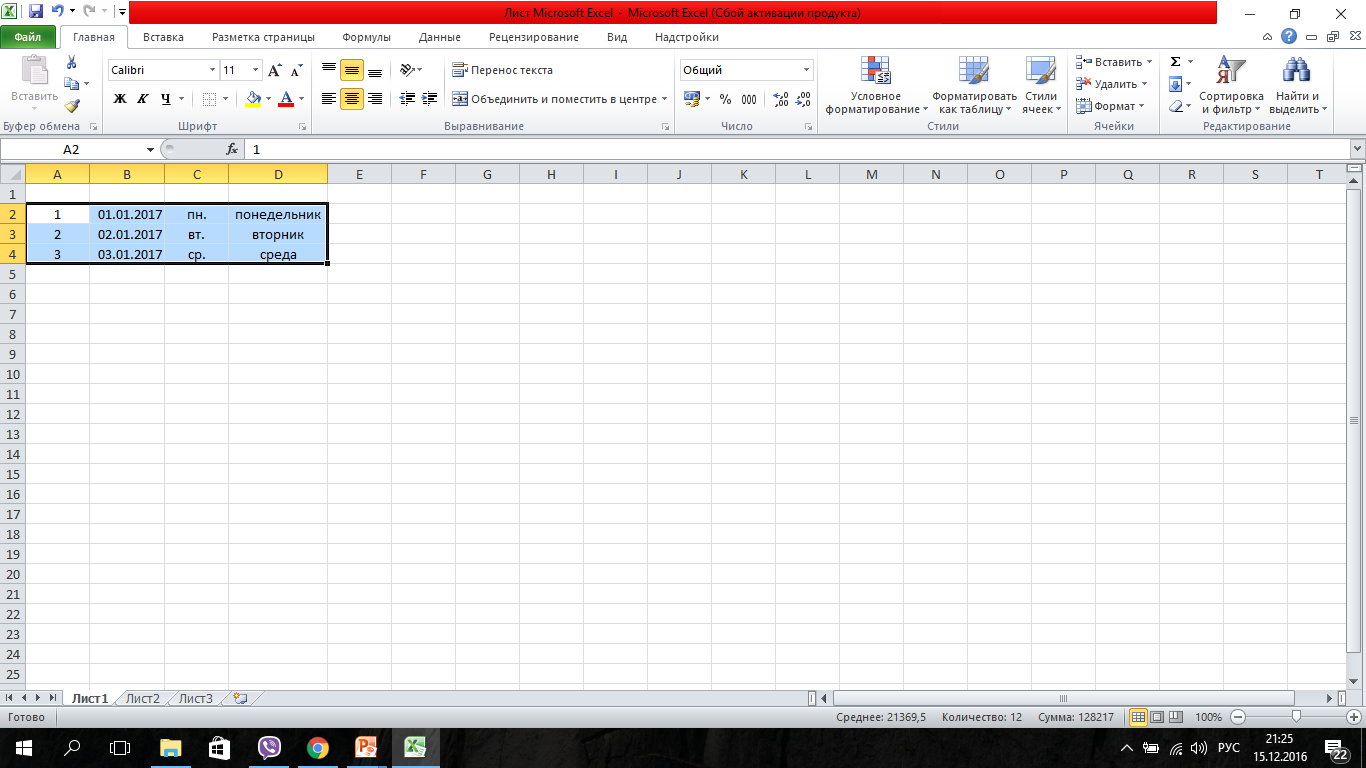 СОЗДАНИЕ ПОСЛЕДОВАТЕЛЬНОСТИ ЯЧЕЕК
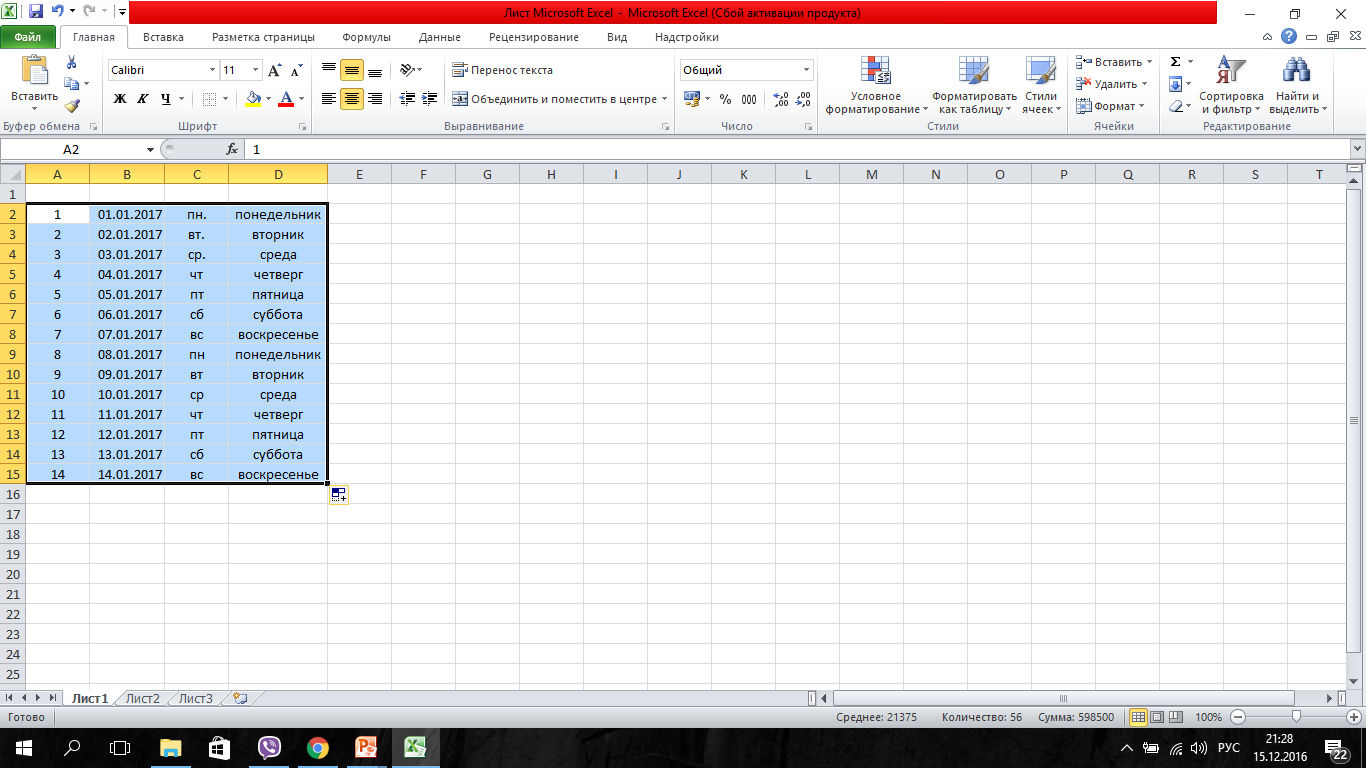 Факт № 7.
74-летний художник из Японии Татсуо Хориучи создает свои картины в таблицах  Excel. По его словам, он начал заниматься этим, увидев, как другие люди работают в программе.
Преобразование строк в столбцы и обратно
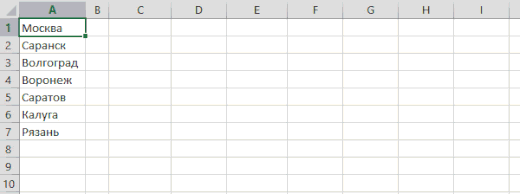 Факт № 8.
Excel может быть и платформой для видеоигр.
Скопировать без нарушения форматов
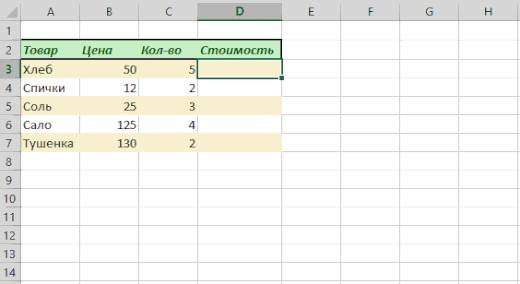 Факт № 7.
Пользователь Reddit под ником Hoguemr создал в Excel GIF с черепашками-ниндзя. По его признанию, в то утро работа у него не заладилась и он решил порисовать.
Факт
На самом деле хитростей никаких нет, это просто виртуозное владение электронной таблицей EXCEL, которое конечно, является желательным, но необязательным условием для работы с программой EXCEL.
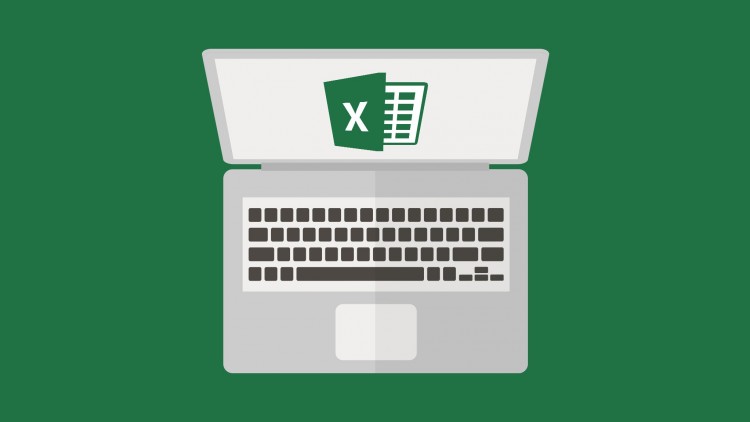 Практическая работа.